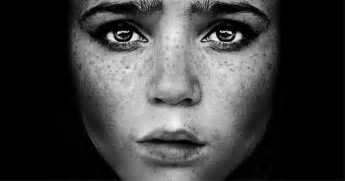 PowerPoint no. 9
Angst- en dwangstoornissen
25 juni 2018
Angst- en dwangstoornissen/ maandag  25 juni 2018 @ Gert Jan Lute/ Noorderpoort
Angst- en dwangstoornissen
Angststoornis
Een angststoornis is een psychische aandoening die zich kenmerkt door de aanwezigheid van een pathologische angst. 
Angst is een gevoel dat optreedt bij dreigend gevaar. De emotie ontstaat als het welzijn van een persoon direct wordt bedreigd, maar ook als een persoon een situatie als bedreigend ervaart. 
Angsten kunnen kortdurend zijn, maar ook langdurend, soms zelfs levenslang. 
Als een angst geen reële grond heeft en de betrokken persoon er sociale problemen door ondervindt, is er sprake van een stoornis. 
Sommige van deze aandoeningen worden fobie genoemd.
Angststoornissen zijn in de psychiatrie de meest voorkomende aandoeningen. Over het algemeen komen angststoornissen vaker voor bij vrouwen dan bij mannen.
Angst- en dwangstoornissen/ maandag  25 juni 2018 @ Gert Jan Lute/ Noorderpoort
1. Gegeneraliseerde angststoornis
Angst- en dwangstoornissen
De patiënt lijdt aan langdurige buitensporige angstgevoelens en zorgen die moeilijk onder controle te krijgen zijn.

Frequentie, intensiteit en duur van de zorgen staan niet in verhouding tot hun feitelijke bron.
De optredende spanningen staan de dagelijkse gang van zaken in de weg. Het betreft vaak zorgen over werk, geld en gezondheid.

Iemand maakt zich vaak overmatig veel zorgen over op tijd zijn voor afspraken, het schoonhouden van het huis en de ordelijkheid van de werkplek.
Lichamelijke symptomen: klamme handen, hyperactiviteit, moeite met slikken, problemen met het maag-darmkanaal,  schrikachtigheid, spierspanningen, misselijkheid en zweten
  komt bij circa vier procent van de bevolking voor, waarvan twee keer zo vaak bij   
        vrouwen als bij mannen.
Angst- en dwangstoornissen/ maandag  25 juni 2018 @ Gert Jan Lute/ Noorderpoort
Angst- en dwangstoornissen
2. Fobie
De patiënt ontwikkelt een overmatige angst voor specifieke zaken of situaties. Deze angst staat niet in verhouding tot de reële bedreiging die van de situatie of het object uitgaat en de lijder is zich hiervan goed bewust.

De DSM erkent drie klassen fobieën:

1. Agorafobie
2. Sociale fobie
3. Specifieke fobie
Angst- en dwangstoornissen/ maandag  25 juni 2018 @ Gert Jan Lute/ Noorderpoort
Angst- en dwangstoornissen
2. Fobie
Agorafobie 
De angst om een vertrouwde en veilige omgeving te verlaten. Dit kan de vorm aannemen van angst voor open ruimten, pleinen of straten, situaties waarin veel mensen bij elkaar komen of de angst in verlegenheid gebracht te worden of niet 'terug te kunnen keren'. Ook reizen (bijvoorbeeld met trein, bus of auto) kan deze angst veroorzaken.


2. Sociale fobie
Grote onzekerheid en verlegenheid voor alledaagse sociale interacties en gebeurtenissen, bijvoorbeeld feestjes, vergaderingen, telefoneren of boodschappen doen. 
Angst voor afwijzing, commentaar, kritiek, pesten en uitlachen.

3. Specifieke fobie
De angst beperkt zich tot specifieke situaties, objecten of zelfs mensen Bijvoorbeeld hoogten, onweer, spinnen. Blootstelling aan een fobische prikkel veroorzaakt meestal een directe angstreactie. De fobische situatie wordt vermeden of ondergaan met intense angst of spanning.
Angst- en dwangstoornissen/ maandag  25 juni 2018 @ Gert Jan Lute/ Noorderpoort
Angst- en dwangstoornissen
3. Obsessief Compulsieve stoornis ( OCS)
Obsessieve drang om bepaalde handelingen uit te voeren, die rituelen worden genoemd. 

De patiënt voert deze handelingen (compulsies) uit als reactie op 
    dwangmatige gedachten (obsessies). 

Voor anderen lijken deze handelingen overbodig en zij hebben ook geen oog voor de details, maar voor de patiënt zijn deze handelingen van vitaal belang en moeten ze volgens een bepaald patroon worden uitgevoerd om vermeende nadelige gevolgen te voorkomen.
Angst- en dwangstoornissen/ maandag  25 juni 2018 @ Gert Jan Lute/ Noorderpoort
Angst- en dwangstoornissen
Obsessief Compulsieve stoornis ( OCS)
Voorbeelden zijn het zeer vaak controleren of een deur gesloten is of het overmatig vaak wassen van de handen.

De handeling of gedachte kan een gevolg zijn van een sterk verantwoordelijkheidsgevoel, zoals de angst om iets kwetsbaars als een kind iets ergs aan te doen.

OCS komt zowel bij kinderen, adolescenten als volwassenen voor 

Veel OCS-volwassenen hadden ook in hun jeugd al OCS-symptomen.
Angst- en dwangstoornissen/ maandag  25 juni 2018 @ Gert Jan Lute/ Noorderpoort
Obsessief Compulsieve stoornis ( OCS)
Angst- en dwangstoornissen
Dwanggedachten

Recidiverende en aanhoudende gedachten, impulsen of voorstellingen, die gedurende bepaalde momenten van de stoornis als opgedrongen en misplaatst beleefd worden en die duidelijke angst of lijden veroorzaken.

De gedachten, impulsen of voorstellingen zijn niet eenvoudig een overdreven bezorgdheid over problemen uit het dagelijkse leven.

Betrokkene probeert deze gedachten, impulsen of voorstellingen te negeren of te onderdrukken, of deze te neutraliseren met een andere gedachte of handeling.

Betrokkene is zich ervan bewust dat de dwangmatige gedachten, impulsen of voorstellingen het product zijn van zijn eigen geest en niet van buitenaf opgelegd.
Angst- en dwangstoornissen/ maandag  25 juni 2018 @ Gert Jan Lute/ Noorderpoort
Angst- en dwangstoornissen
Obsessief Compulsieve stoornis ( OCS)
Dwanghandelingen
Zich herhalend gedrag (bijvoorbeeld handenwassen, opruimen, controleren) of psychische activiteit (bijvoorbeeld bidden, tellen, in stilte woorden herhalen) waartoe betrokkene zich gedwongen voelt in reactie op een dwanggedachte, of zich aan regels houden die rigide moeten worden toegepast.

De gedragingen of psychische activiteiten zijn gericht op het voorkómen of verminderen van het lijden, of op het voorkómen van een bepaalde gevreesde gebeurtenis of situatie; deze gedragingen of psychische activiteiten tonen echter geen realistische samenhang met de gebeurtenis die geneutraliseerd of voorkomen moet worden, of zijn duidelijk overdreven
Angst- en dwangstoornissen/ maandag  25 juni 2018 @ Gert Jan Lute/ Noorderpoort
Angst- en dwangstoornissen
Obsessief Compulsieve stoornis ( OCS)
Dwanghandelingen
Op een bepaald moment in het beloop van de stoornis is betrokkene zich er van bewust dat de dwanggedachten en dwanghandelingen overdreven of onredelijk zijn. ( Dit is niet op kinderen van toepassing ).
 
De dwanggedachten of dwanghandelingen veroorzaken duidelijk lijden, zij kosten veel tijd (nemen meer dan één uur per dag in beslag) of verstoren in significante mate de normale routine van betrokkene, het beroepsmatig functioneren (of de studie op school) of de gebruikelijke sociale activiteiten of relaties met anderen.
De stoornis is niet het gevolg van de directe fysiologische effecten van een middel (bijvoorbeeld drug, geneesmiddel) of een somatische aandoening.
Angst- en dwangstoornissen/ maandag  25 juni 2018 @ Gert Jan Lute/ Noorderpoort
Angst- en dwangstoornissen
3. Paniekstoornis
Paniek is een kortdurende, maar zeer sterke angstaanval die zowel lichamelijke als psychische gevolgen heeft. 

De persoon heeft een verhoogd hartritme, transpireert, heeft ademhalingsproblemen, kan misselijk of duizelig worden en heeft soms koude rillingen. 

Psychische gevolgen zijn de angst om dood te gaan , lichamelijk letsel op te lopen, een verdoofd gevoel en derealisatie of depersonalisatie.

De persoon kan ook een angst ontwikkelen om een paniekaanval te krijgen. Hij zal in dit geval alle situaties mijden die dit risico met zich meedragen.
Angst- en dwangstoornissen/ maandag  25 juni 2018 @ Gert Jan Lute/ Noorderpoort
4. Post Traumatische Stress Stoornis
Angst- en dwangstoornissen
Oorzaken

De aandoening ontstaat als gevolg van ernstige stressgevende situaties, waarbij sprake is van levensbedreiging, ernstig lichamelijk letsel of een bedreiging van de fysieke integriteit. 

Deze situaties zijn voor de persoon traumatisch.
Angst- en dwangstoornissen/ maandag  25 juni 2018 @ Gert Jan Lute/ Noorderpoort
4. Post Traumatische Stress              Oorzaken
Angst- en dwangstoornissen
Oorlog, burgeroorlog en andere gewapende conflicten (shellshock, battle fatigue en concentratiekampsyndroom

Gewelddadige aanvallen, agressie of bedreigingen (bijvoorbeeld huiselijk geweld, overval, beroving, marteling)

Getuige zijn van extreem geweld.

Verkrachting, seksueel misbruik of incest.

Kindermishandeling (bijvoorbeeld lichamelijk misbruik, verwaarlozing of emotionele/psychische mishandeling)

Zware verwondingen als gevolg van bijvoorbeeld een verkeersongeval of verbranding

Een traumatische bevalling  (postpartum PTSS)
Gert Jan Lute/ Noorderpoort
Angst- en dwangstoornissen/ maandag  25 juni 2018 @ Gert Jan Lute/ Noorderpoort
4. Post Traumatische Stress
Angst- en dwangstoornissen
Symptomen:

Herbeleving (nachtmerries of flashbacks), 
Vermijding van herinneringen of emotionele uitschakeling hiervan
Ernstige prikkelbaarheid en slaapstoornissen, extreme spanning als gevolg van bepaalde prikkels, irritatie en hevige schrikreacties. 

Mogelijk symptomen van andere psychische aandoeningen zoals een klinische depressie. 

Van PTSS is sprake wanneer de symptomen langer dan een maand duren. 
     Bij korter dan een maand, spreekt men van acute stressstoornis 

PTSS is met behandeling te genezen of te verbeteren. Soms kan dit ook spontaan gebeuren.
Angst- en dwangstoornissen/ maandag  25 juni 2018 @ Gert Jan Lute/ Noorderpoort
Angst- en dwangstoornissen
Behandeling van angststoornis
Inzet van medicijnen
Hierbij zet men antidepressiva in.(serotonine- opnameremmers  en tricyclische antidepressiva) en in midere mindere mate kalmeringsmiddelen zoals benzodiazepinen. Als de lichamelijke symptomen overheersen kunnen bètablokkers van nut zijn.
Sociotherapie
Verlichten van sociale isolatie van betrokkenen te verlichten en hen aan te moedigen om terug te keren in het sociale leven en de beroepsomgeving. Wordt de oorzaak van een angststoornis in de kindertijd vermoed, dan probeert men deze met behulp van dieptepsychologie te behandelen. Een dergelijke behandeling strekt zich vaak uit over meerdere jaren.
Angst- en dwangstoornissen/ maandag  25 juni 2018 @ Gert Jan Lute/ Noorderpoort
Angst- en dwangstoornissen
Behandeling van angststoornis
Cognitieve therapie
Hier leert de patiënt om bepaalde lichamelijke symptomen en denkwijzen als veroorzaker van angst te herkennen om die vervolgens te corrigeren.

Gedragstherapie
 Hierbij moet de betrokkene het hoofd leren bieden aan de trigger van zijn    angsten in plaats van deze te mijden. De patiënt moet ervaren dat de tot angst leidende veroorzaker niet zo erg is als gevreesd en op die manier zijn angst de baas worden.
Angst- en dwangstoornissen/ maandag  25 juni 2018 @ Gert Jan Lute/ Noorderpoort